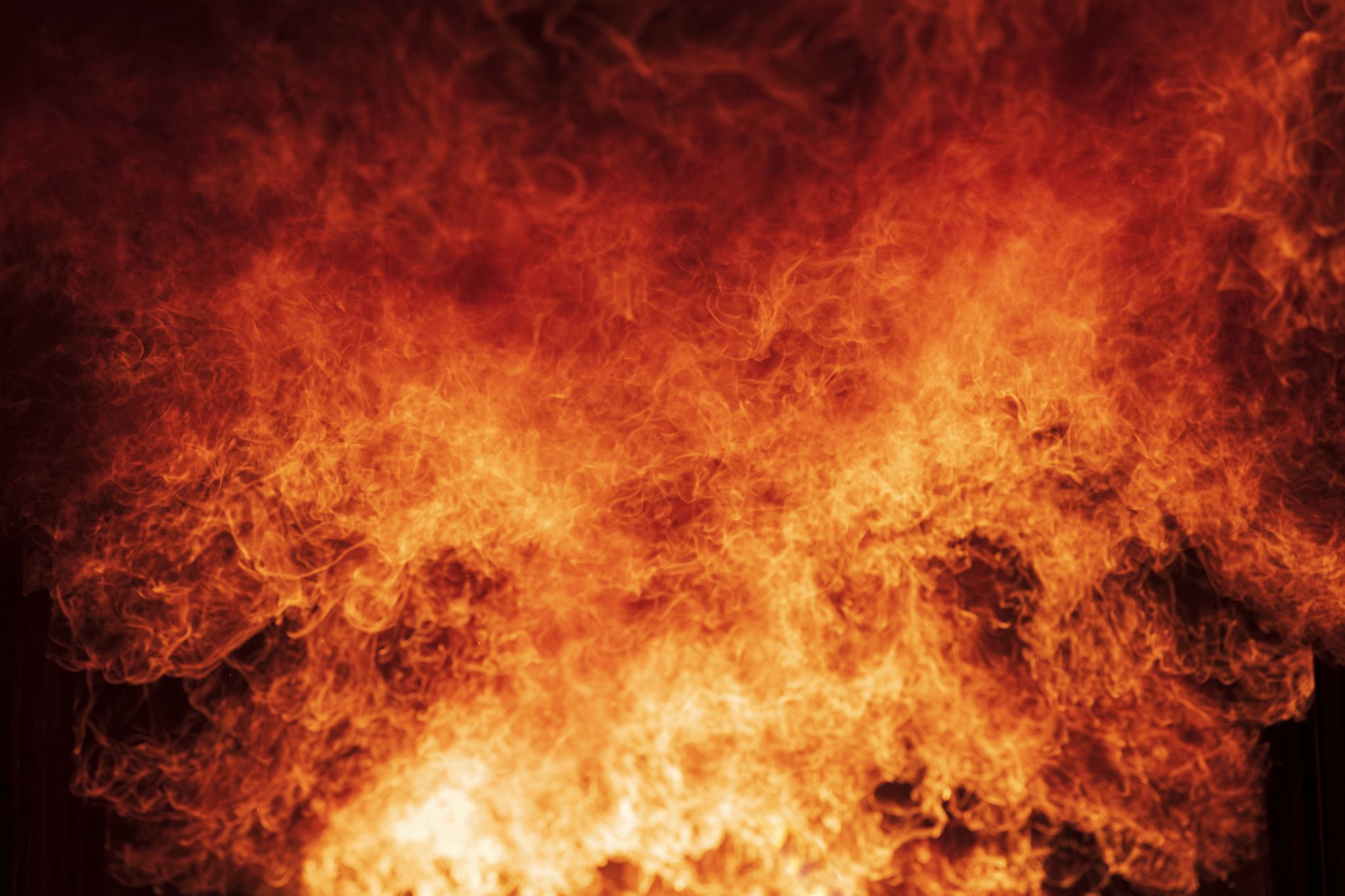 East Clinton Fire District
New Facility
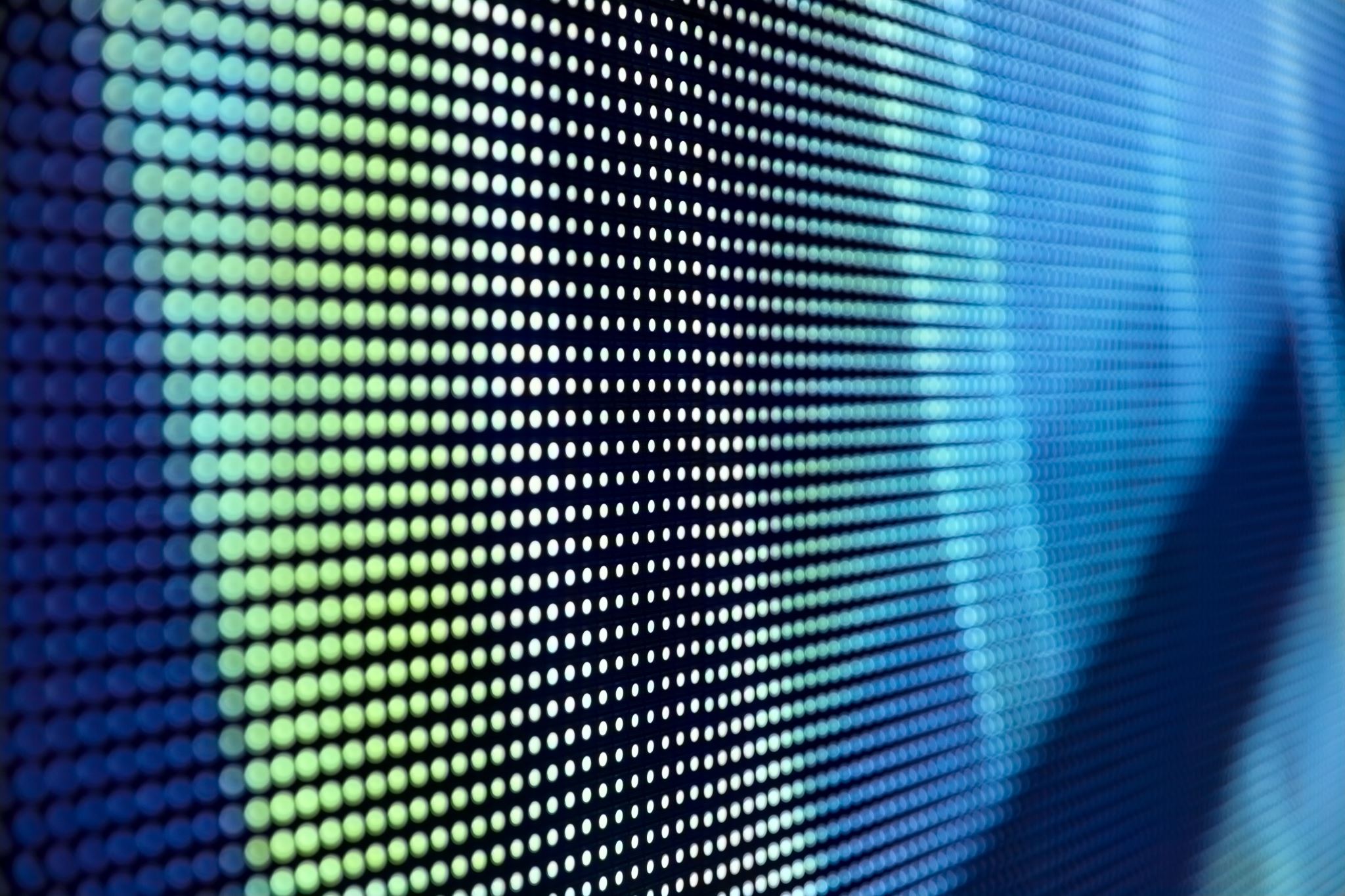 Overview
Tax Levy & Reserve Funds
LOSAP
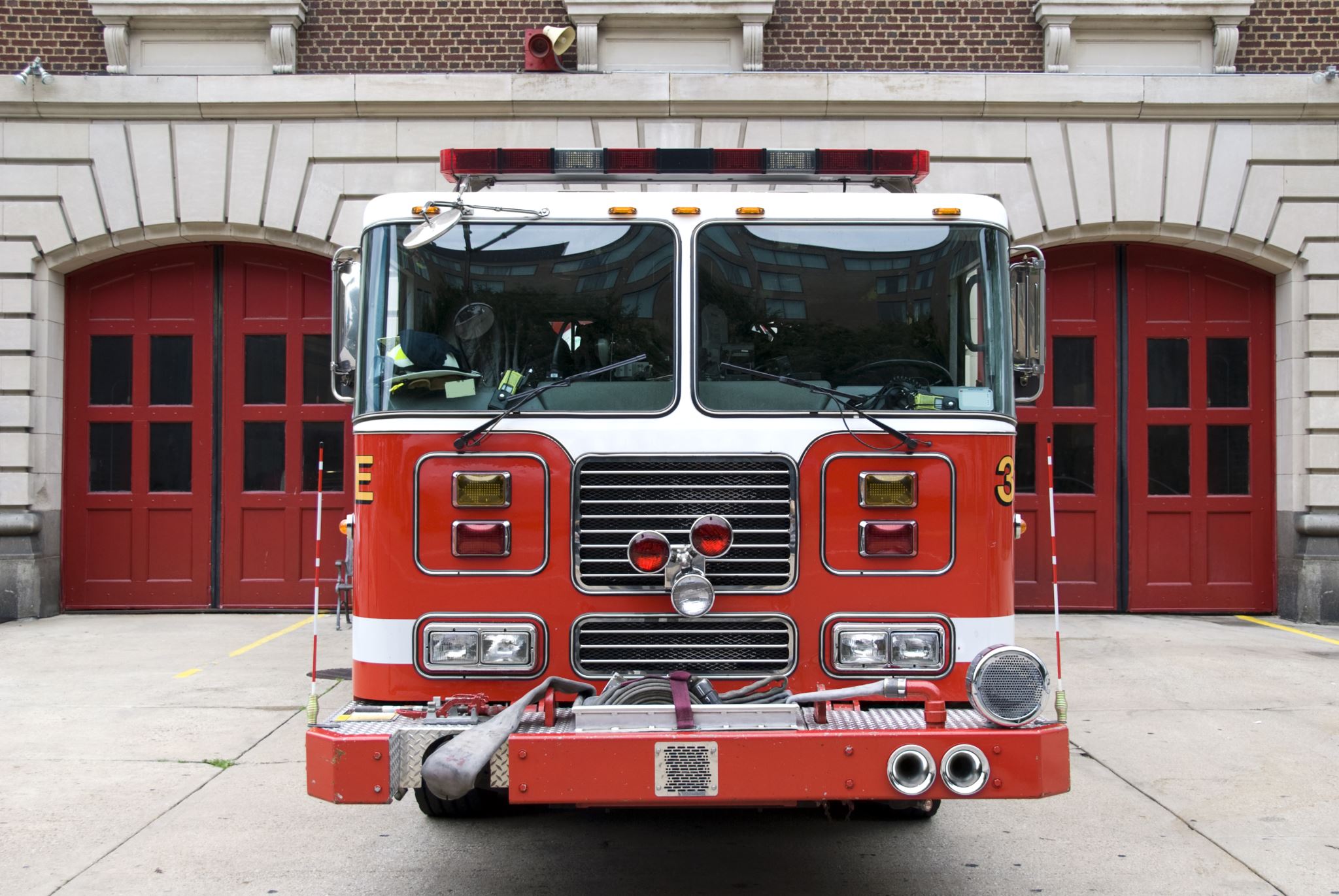 Indebtedness
$0.00

Loan for 38-12 Fire Engine paid off
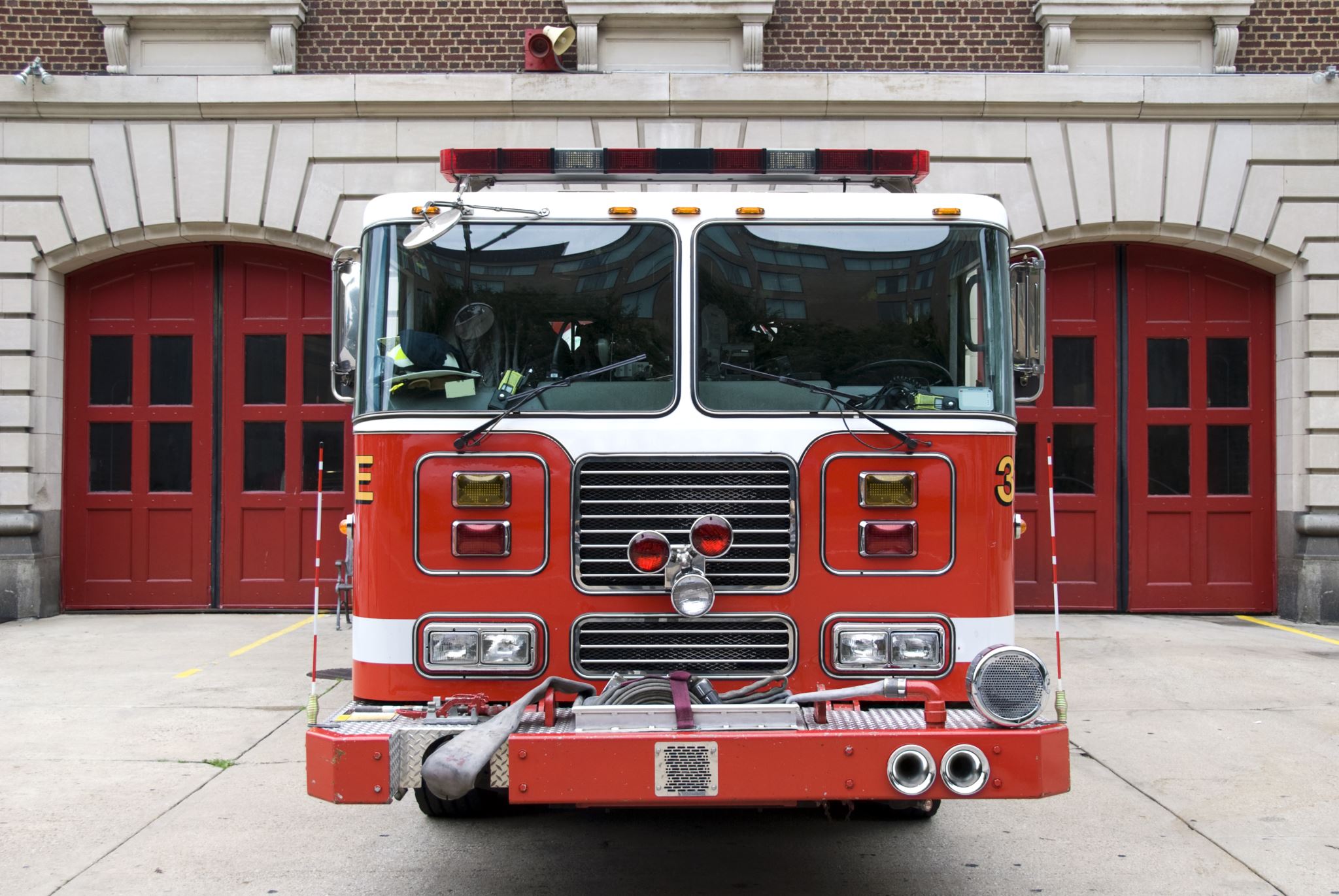 Vehicles purchased
2010 Ford Ambulance from Sharon, CT FD
2019 Ford Brush Truck with Skid Unit
2022 Ford Light Rescue with Pump
2017 Ford Explorer Chief’s Vehicle
2017 Ford Explorer Rescue Captain’s Vehicle
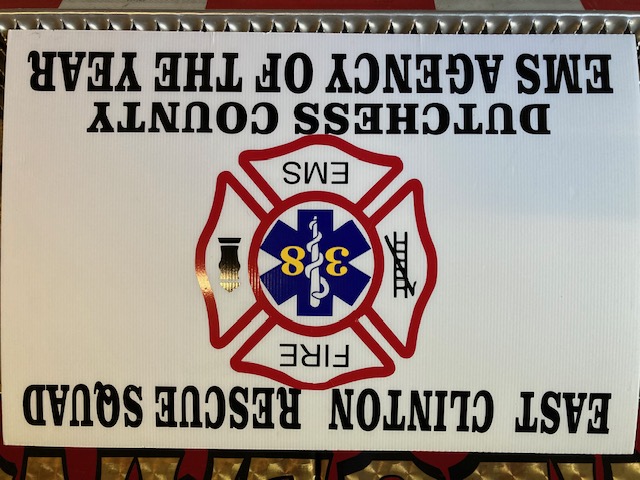 Rescue Squad
Rescue Response
East Clinton Responses EMS & Fire
Response Rate January 1, 2022 thru March 31, 2025    EMS & Fire
Volunteer vs. Not
Built in 1957 over the top of the old RR Station
Not Handicapped accessible
Lack of Storage
Lack of appropriate Decontamination capabilities
Lack of Turn-out gear Cleaning capabilities
Lack of Meeting space for training
Too small for current Vehicles
Vehicles Double Stacked in Bays
Facility
Rubber Boots, Leather Helmets- Late 1970’s
Turn out Gear – Protective Envelope with Nomex, Vapor Barrier, insulation
Scott Packs – 1960
Jaws of Life - 1987
Thermal Imaging Cameras
Radios, pagers
Vehicle Size
Amount of Training- OSHA/PESH
Safety Training
Equipment Standards
A ChangingLandscape
Fire Engines
Fire Engines1940 American LaFrance500 GPM Pump500 Gallon Tank
Fire Engines1250 GPM Pump1500 Gallon Tank
Fire Engines
Fire Engines
Fire Engines1250 GPM Pump2500 Gallon TankWill Mutual Aid vehicles fit?
Urban vs. Rural Water Sources
ISO Rating
Now 8B- Was 10
	Training
	Responses
	Personnel Qualifications
	Water to the scene-  200 GPM for 20 minutes = 4000 gallons
	15.2% Insurance Savings – NYCM 
	House valued at $339k saved $137.00 annually
First Line of Response
Elevations
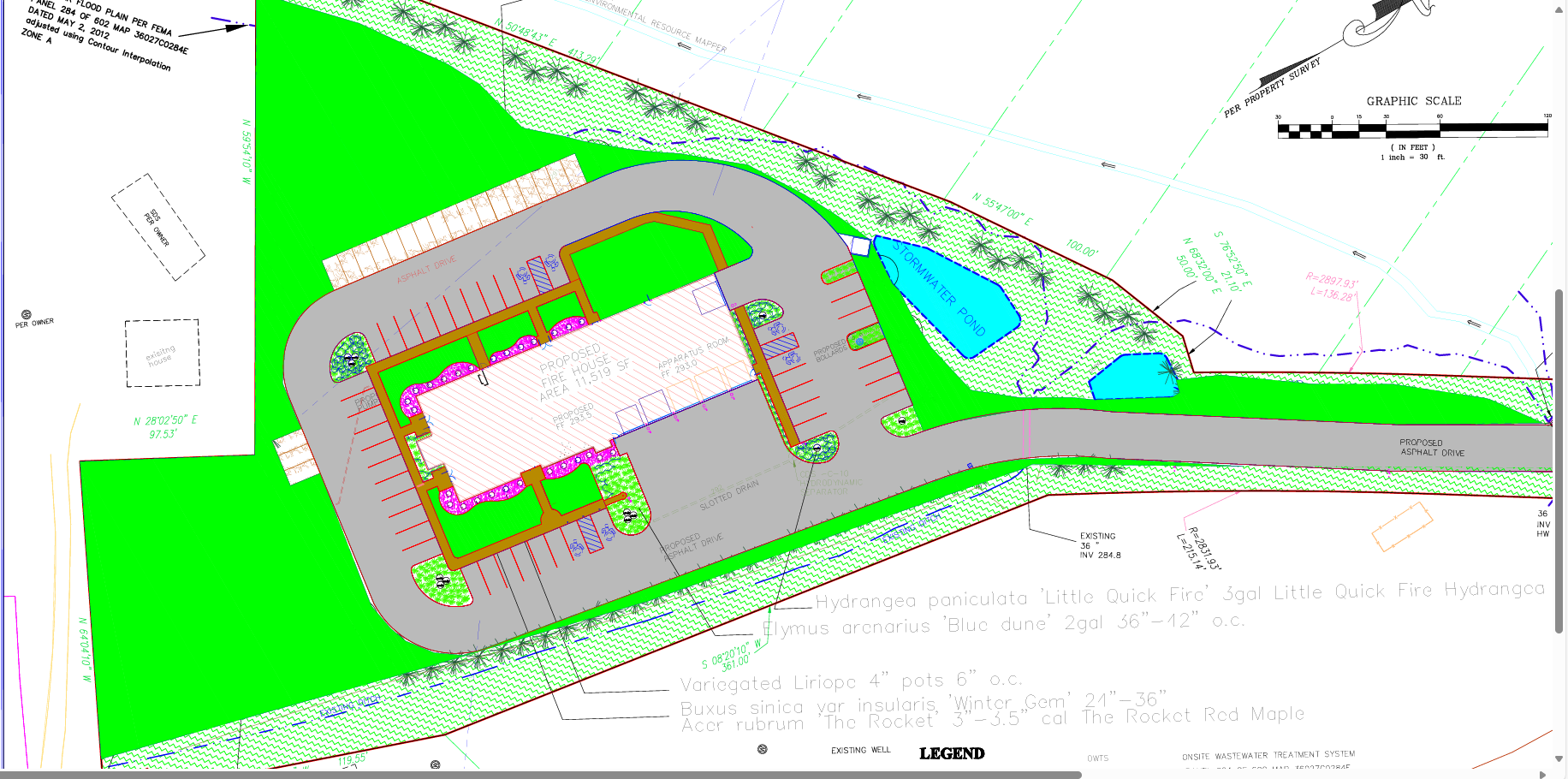 Site Plan
Call Demographics
How to Pay For The Project and What Will it cost?
The total cost of the project is $6.0 million.

The Fire District has diligently been setting aside reserves.
$1.5 million in building reserves will be used to offset financing.

The Fire District will issue $4.5 million of tax-exempt bonds to fund the proposed capital improvement.

The capital improvement will be financed over 30 years, the estimated useful life of the building.

The interest rate on the bonds is estimated at 5.00%, but will be determined at the time of sale.


The annual debt service is estimated at $293,000.

Estimated household cost of $4.48 per month per $100,000 of assessed value.
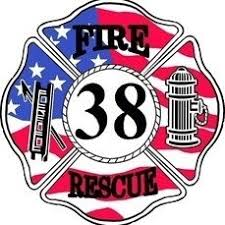 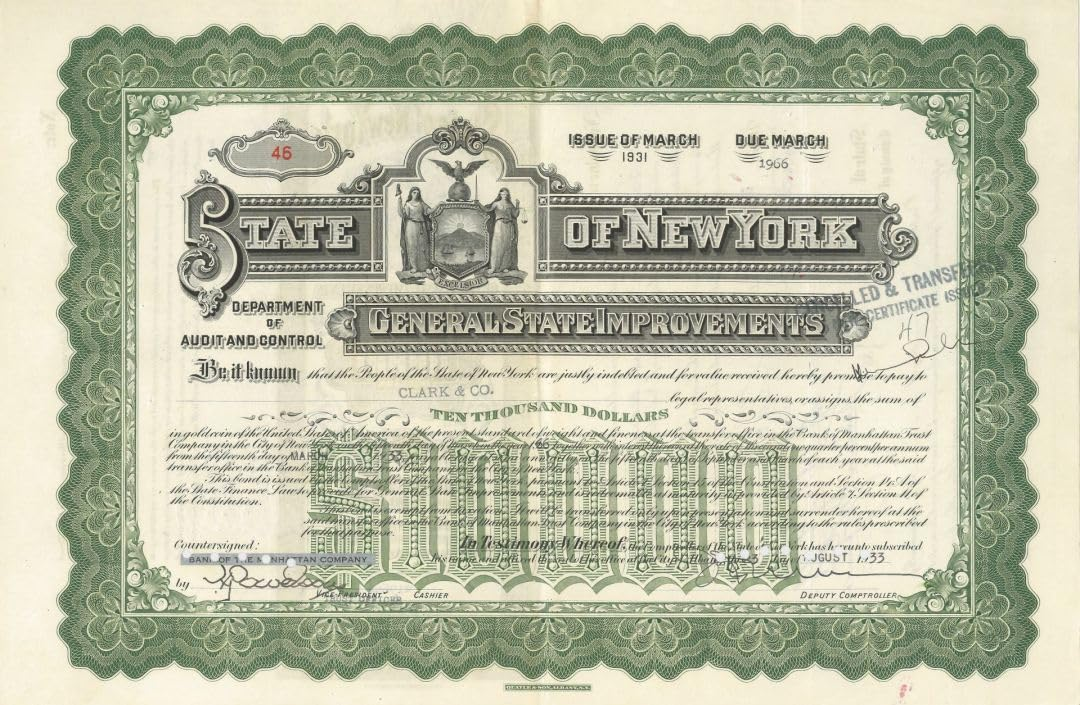 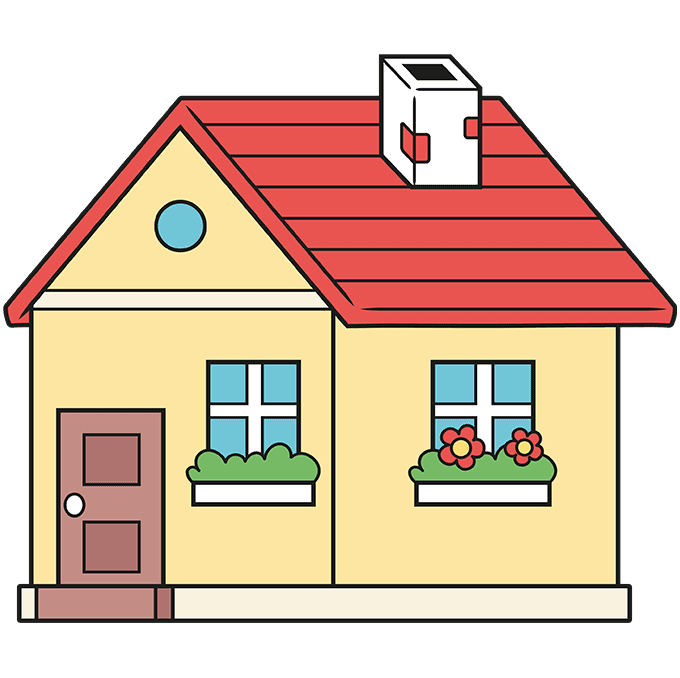 Cost Perspective
Cost Perspective
REFERENDUM          VOTE